Потребность
состояние живого существа, выражающее его зависимость от того, что составляет условия его существования.
Пирамида потребностей по А. Маслоу
Деятельность
Форма активности человека, направленная на преобразование окружающего мира
Структура деятельности
Субъект
Объект
Средства достижения
Цель
Результат
Субъект
Тот, кто осуществляет деятельность

Может быть:
Человек, группа людей, организация, государственный орган
Объект
То, на что направлена деятельность

Объектом могут быть:
Природные материалы, различные предметы, сферы или области жизни людей. 
Так же объектом может быть другой человек.
Цель
Осознанный образ того результата, на который направлена деятельность
Средства
Приемы и способы действий, деньги или приспособления для осуществления деятельности
Результат
Конечный итог деятельности
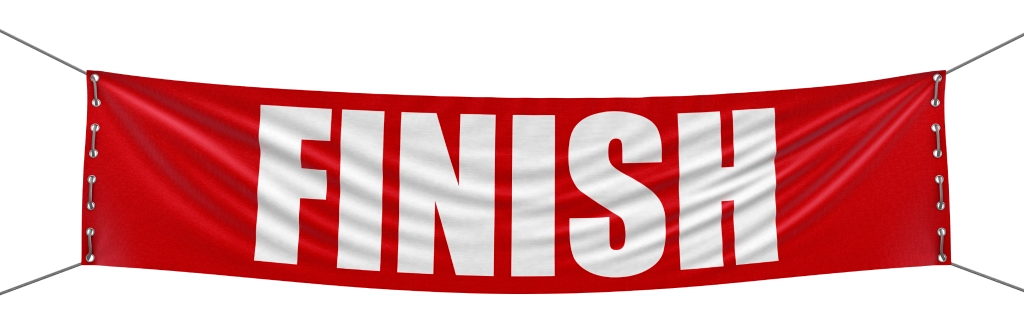 Основные виды деятельности
Игра
Учение
Труд
Труд
Преобразование общества, природы
Нацелена на практический результат – создание какого то продукта, блага
Удовлетворение личных и социальных потребностей
Игра
Воображаемая обстановка
Роли, взятые на себя играющими
Замещение реальных предметов игровыми
Условные правила, создаваемые участниками игры
Обучение
Изменение не окружающего мира, а самого субъекта деятельности
Цель – формирование навыков, получение знаний
Общение
Процесс установления контактов
Процесс обмена информацией
Социальная потребность
Общение
Формальное
Не формальное
Процесс общения подчинен правилам
Распределены роли общающихся
Строится на межличностных контактах
Не устанавливаются кем либо, а сама форма общения протекает по совместной договоренности.
Конфликт – ситуация, которая возникает при несовместимых взглядах людей и групп
Способы разрешения:
Компромисс
Уступка
Отстаивание интересов

Конфликт не всегда приводит к негативных последствиям
Лучшим разрешением конфликта является компромисс